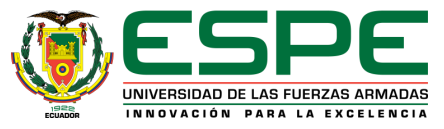 “ESTUDIO Y DISEÑO DE UNA RED INALÁMBRICA PUNTO-MULTIPUNTO PARA LA BASE DE ENTRENAMIENTO “EL MAIZAL” DE LA ESFORSE VENCEDORES DEL CENEPA”
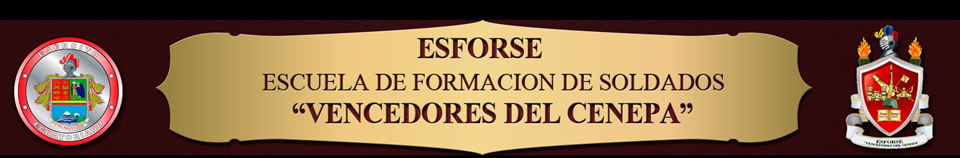 UNIVERSIDAD DE LAS FUERZAS ARMADAS “ESPE” DEPARTAMENTO DE ELECTRICA Y ELECTRÓNICA
TESIS PREVIO LA OBTENCIÓN DEL TÍTULO DE: TECNOLOGO EN ELECTRONICA Y TELECOMUNICACIONES
COP. HURTADO EDWIN
COS. CACUANGO CESAR
INTRODUCCIÓN
RED
Una red usualmente es, considerada como  un medio físico que interconecta dispositivos que puede trasferir datos entre ellos.
TOPOLOGÍAS
AP
AP
ST
ST
ST
ST
ST
AP1
AP2
ST
ST
ST
ST
ST
ST
ST
ST
BR1
BR2
Punto a punto o Punto Multipunto.

Bridge o Ruteador.

WDS adiciona nuevas características para bridge.
WDS
WDS
ROUTEROS
El RouterOS, es un sistema operativo y software que convierte a una PC en un tuteador dedicado, bridge, firewall, controlador de ancho de banda, punto de acceso inalámbrico o cliente y mucho mas.


El RouterOS puede hacer casi cualquier cosa que tenga que ver con las necesidades de su propia red, además de cierta funcionalidad como servidor.
ESTÁNDARES
IEEE 802.11b: 11mbps a 2412-2462MHz (11 canales, solo tres sin traslape)

IEEE 802.11a: 54mbps a 5180-5320MHz y 5745-5805MHz (12 de los canales sin traslape), 108Mbps Modo Turbo (4 canales)

IEEE 802.11g: 54mbps a 2412-2472MHz
ESTÁNDAR OSI
El Estándar Open System Interconnection (OSI) fue originalmente usado cuando se crearon los protocolos de red (tales como TCP/IP e IPX, etc.).

El Estándar OSI, usa un modelo de 7 capas de red para describir: el direccionamiento de red, análisis de datos, y capacidades de red del diferente hardware.

LOS BENEFICIOS DE USAR UN MODELO DE CAPAS SON:

Cada capa del modelo OSI es responsable de ciertas tareas especificas.

Diferentes tecnologías pueden convivir de una manera estandarizada.
ANTENA
Direccionalidad
Omnidireccional (360 grados de cobertura) 
Direccional (rango limitado de cobertura)

Ganancia
Medido en dBi y dBd. (0dBd = 2.14dBi)
Mas ganancia significa mas cobertura – en ciertas direcciones!

Polarización
Antenas en polarización vertical.
ACCEDER AL ROUTER
Los ruteadores MikroTik pueden ser accedidos vía:

Monitor y teclado
Terminal Serial
Telnet
Telnet de MAC
SSH
Interface grafica WinBox.
WINBOX
Es una interface grafica.
winbox.exe, es un pequeño programa que se ejecuta desde una estación de trabajo conectada al ruteador.
winbox.exe, corre bajo WINE en Linux
Winbox usa el puerto TCP 8291, para conectarse al ruteador
Comunicación entre el winbox y el ruteador esta encriptada.
RUTEADOR MIKROTIK
El Ruteador MikroTik puede ser instalado usando:

Floppy disks.
CD creado desde una imagen ISO, contiene todos los paquetes.
Vía red usando netinstall, la pc donde se instalará debe botear con un floppy, o usando Protocolos PXE o EtherBoot desde algunas ROMS de ciertas tarjetas de red.
Con imagen de Disco.
Con Memoria Flash/IDE.
INSTALACIÓN
Habilitar el RouterBoard para botar desde la red.

El RouterBoard y la estación de trabajo deben estar en el mismo segmento de red o conectados con un cable cruzado.

Ejecutar netinstall en la estación de trabajo:

Seleccionar el ruteador donde se instalara.
Seleccionar los paquetes de programa a instalar.
Habilitar el Boot Server y la dirección del cliente (poner dirección IP del mismo segmento que tenga la PC a instalarse.
CONFIGURACIÓN RED
Conectar el ruteador  vía cable cruzado.
Ejecutar Mac-Telnet para conectarte al mismo.
Remover todas las direcciones de las interfaces.
Seleccionar una IP privada  10.21.255.31.
Asignar una dirección privada para la ether1
DHCP
Ejecutar el setup/IP dhcp-server setup.
Usar las IPs de los ruteadores, como servidores DNS en la configuración de DHCP.
Determinar si la estación de trabajo recibe una IP.
Determinar las IPs asignadas.
RUTEO DINÁMICO
Conexiones de red redundantes, por falla de conexión usando OSPF y BGP.
POR QUÉ USAR RUTEO DINÁMICO?
Ruteo dinámico puede ser usado para:

Distribución automática de información de ruteo, al contrario de lo que se tiene usando ruteo estático.
Hacer conexiones de red redundantes.
DÓNDE USAR RUTEO DINÁMICO?
RIP y/o OSPF usado dentro de sistemas autónomos (AS), típicamente dentro de la propia red donde se tiene el control total de la misma.

BGP usado entre sistemas autónomos.
CONCLUCIONES
El servicio de Internet en la actualidad es un requerimiento importante, pasando de ser un servicio de lujo a un servicio común y necesario para el desarrollo de todo pueblo.

Con este diseño se logrará brindar el servicio de Internet a más de 2000 personas, entre  Aspirantes e Instructores de la Base de Entrenamiento de Soldados el MAIZAL de la “ESFORSE”, para que puedan acceder al mundo de la información en la web.

El sistema operativo Mikrotik RouterOS, permitió el desarrollo y culminación del trabajo de Tesis, pese a ser una herramienta con valor de licenciamiento moderado frente a otros equipos propietarios, existen en la red alternativas para su craqueo, en temas educativos como el nuestro resulto espontáneo su instalación, administración, y el uso en las pc habituales, por lo que se comprobó que se puede simular escenarios prácticos y funcionales sin la necesidad de grandes costos de valor.
RECOMENDACIONES
Se recomienda utilizar equipos inalámbricos que oferten la mayor cobertura física, ya que las distancias ofrecidas por las distintas marcas están lejos de ser reales en el campo de implantación.

Mantener el firmware del Access Point actualizado es importante, para lo cual se debe realizar las descargas de actualizaciones en el caso de que la casa comercial de su equipo informe de algún cambio en el software.

Entregar el proyecto al departamento de informática para que se administre la red.
GRACIAS POR 
SU ATENCIÓN
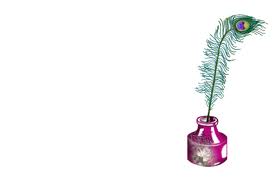